The Egg Flow Communicator
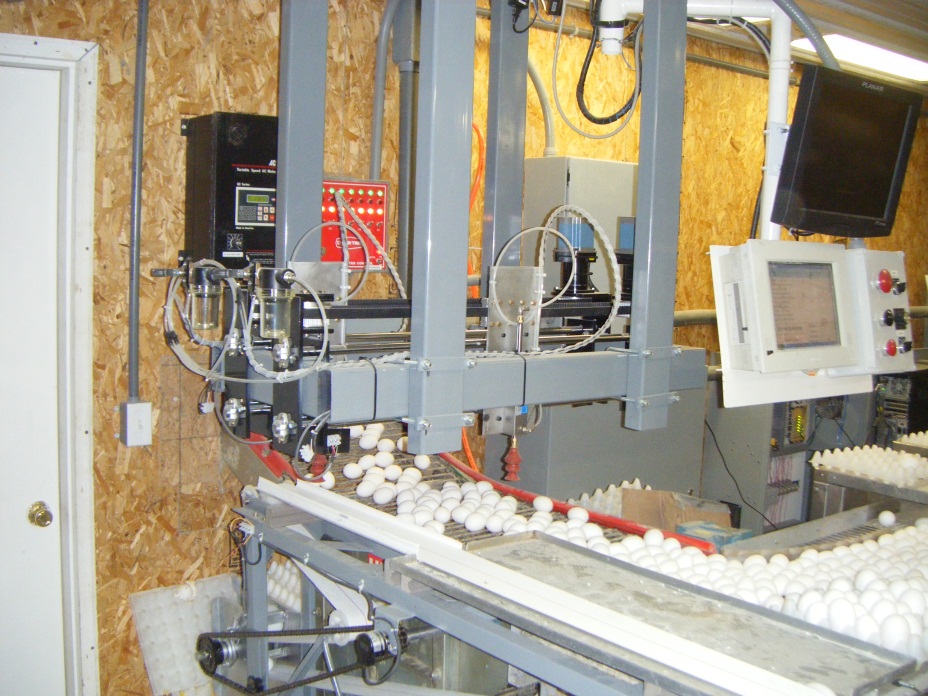 Matthew Rasler
Andrew Habbeger
Mark Parker
The Problem
Automation in the poultry industry
has allowed farmers to replace farm
hands with a conveyor system to collect
eggs.

Saves time
Saves $$
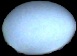 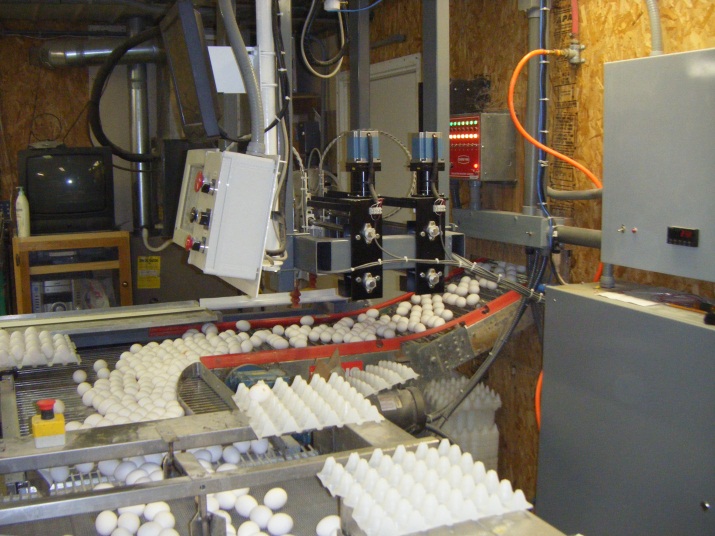 However, conveyance can stop due to 
mechanical issues or a system overload 
(egg-jam). Users are often remote and
unaware of the problem. 

Loss of time locating issue
Potential loss of product
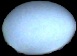 The Problem (Continued)
Line Failure Condition
One or more inputs unresponsive
Other inputs on the same collector are responsive
Collector Failure Condition
All inputs on a single collector are unresponsive
Other collectors are responsive
Module Failure Condition
One or more modules unresponsive
Other modules are responsive
System Failure Condition
All modules are unresponsive
Our Proposal
Create a system to automate the determination and mitigation of abnormal conveyor flow.
Monitor multiple conveyor lines.
Automatically determine the presence and location of a jam.
Alert operator to the presence and location of the jam in real time.
Audio alert - presence of jam
Visual alert – presence and location of jam
Benefits
Reduces overhead (labor costs)
Reduces time lost to finding jams
Reduces product loss
Stakeholders
Tim Habegger/Habegger Farms: sponsor, end user/client, systems specifications
Professor John Tanik: instructor and overseer
Matthew Rasler: Project leader
Andrew Habegger, Mark Parker: Project team
Poultry industry at large: potential end users/clients
Roadmap to Success
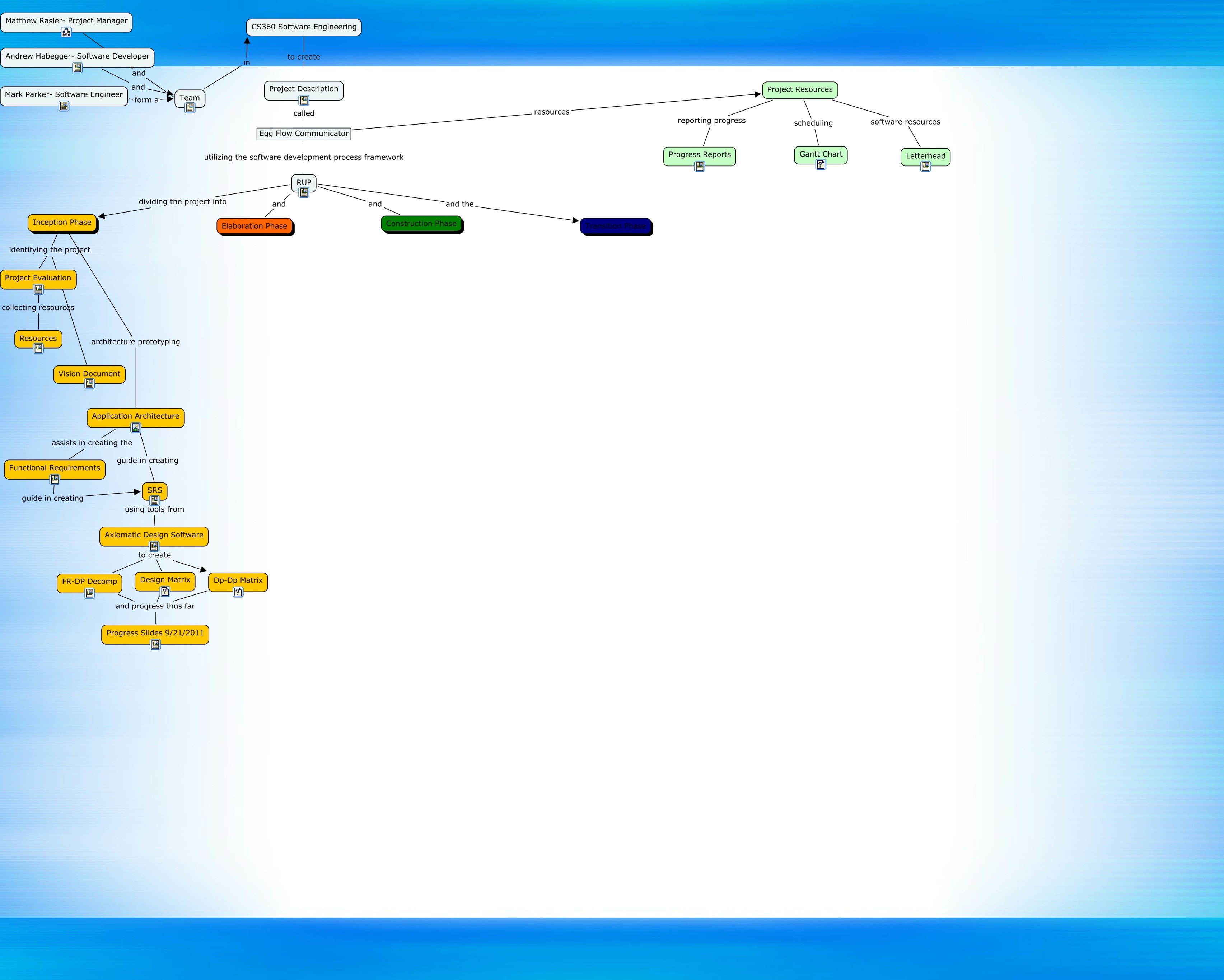 Functional RequirementsDemarcating the Client’s Needs into Functional Components
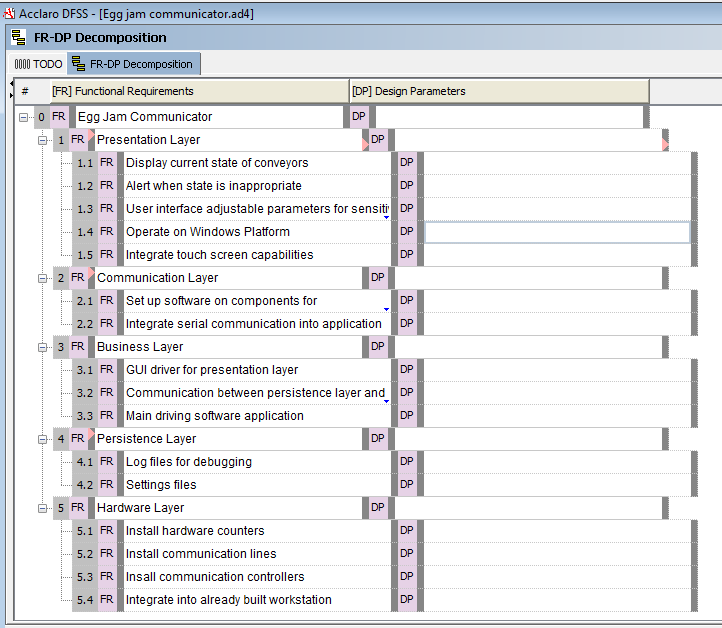 Design Matrix
Utilizing Technology for Organization and Efficiency
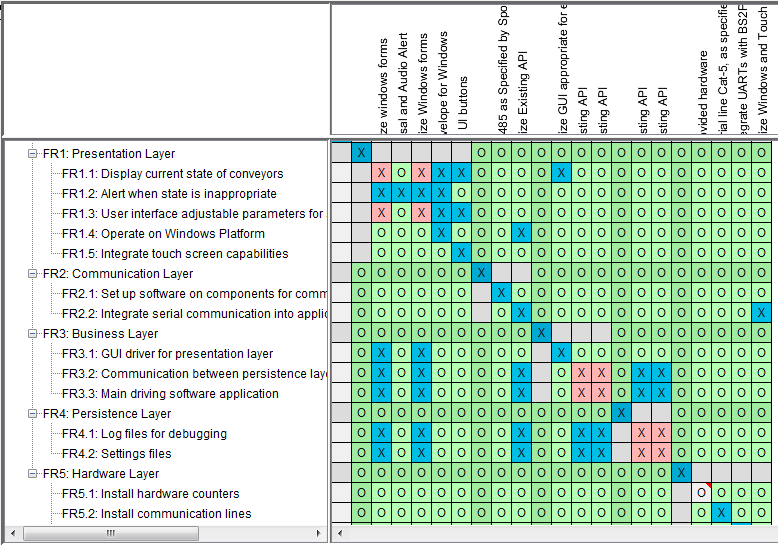 Scheduling Tasks
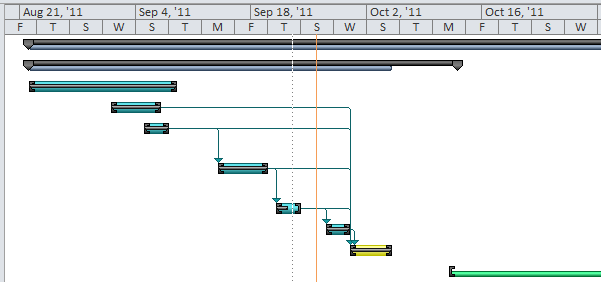 Microsoft Project’s
Gantt Charting
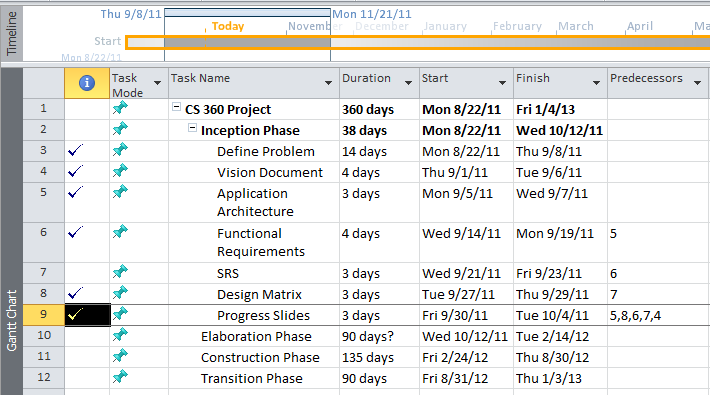 Application Architecture
Components (Sponsor Req.)
Desktop /w Touch Screen
Presentation Layer
RS485 Trunk Line
Communication Layer
BS2P40 /w UART
Hardware Layer
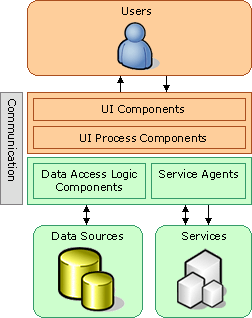 FR-DP: Sponsor Requirements
GUI
Windows Platform
Touchscreen input
BS2P40
24-pin microprocessor
16 I/O
Serial communication
Universal asynchronous receiver/transmitter
Buffers serial communication
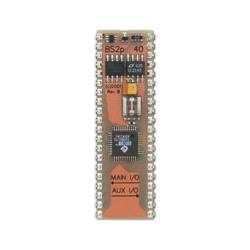 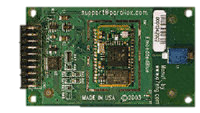 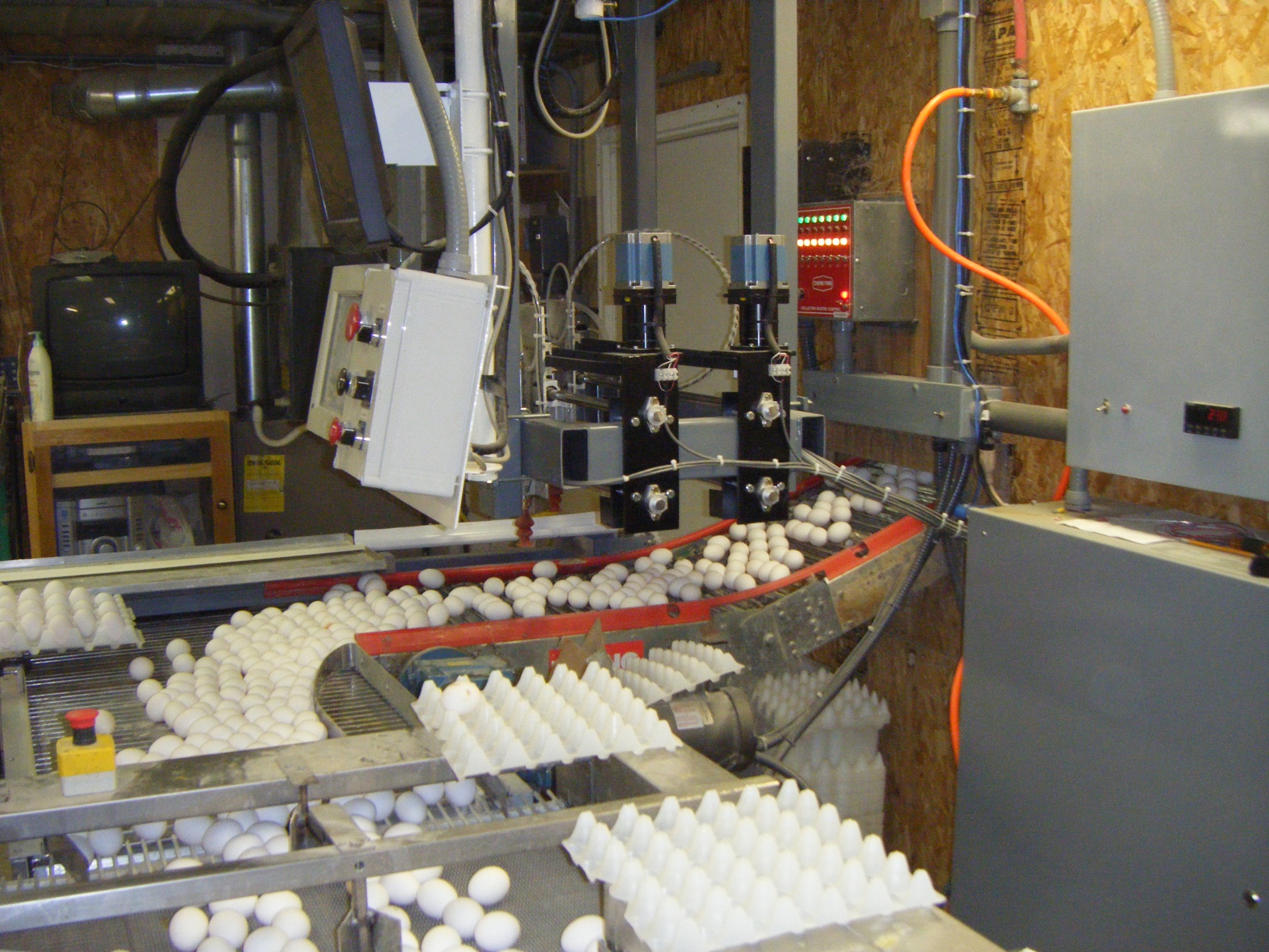 Thank You.